Reunião do Grupo Condutor da  Rede de Atenção a Saúde - RAS
Palmas, 05 de Setembro de 2016
OBJETIVO
Fazer um alinhamento sobre a RAS;

Revisão da Portaria/SESAU/Nº. 761, de 03/08/2015 que Institui o Grupo Condutor Estadual de Redes de Atenção à Saúde no âmbito do Sistema Único de Saúde, no Tocantins e define sua composição e atribuições;

Levantar estratégias para implementação da Rede de Atenção a Saúde de forma integrada e socializada.
RESGATE HISTÓRICO
2008 – Outubro: Oficina de Redes de Atenção á Saúde, em parceria CONASS, com finalidade de desenvolver competências e instrumentalizar técnicos da SES/TO no desenho e implementação de Redes.

2010 – Fevereiro: 1ª Reunião para discussão da implementação da Rede Interestadual de Atenção à Saúde (estado do PA, Ma e To), com Gestores Municipais da Região, COSEMS, Secretarias Estaduais de Saúde e técnicos do MS);
Concretizou com o Projeto QUALISUS-REDE Subprojeto TOPAMA (2010 – 2014).
2012 - Projeto Redes - Consultoria Maria Emy

Definição de carteira de projetos estratégicos da SESAU

A organização da rede de atenção materno-infantil
A organização da rede de atenção à urgência e emergência 
O fortalecimento da atenção primária à saúde
A implementação da atenção ambulatorial secundária à saúde por meio dos consórcios intermunicipais de saúde
A melhoria da qualidade da atenção hospitalar no estado
2014 – Agosto: Retomada da Condução do Grupo Condutor da RAS Pela Superintendência de Planejamento do SUS

Reunião: Apoio Integrado na Implementação das Políticas de Saúde no Estado no Tocantins e foram discutidos os temas:
Contextualizando a Regionalização no Estado do Tocantins; 
Resolução 01/CIT responsabilidades da CIR na integração TOPAMA, RAS e COAP; 
Desafios na Governança Regional TOPAMA, RAS E COAP.


OBS.: Nesta reunião foi sugerido que a coordenação/articulação das redes e do grupo condutor deveria voltar para a  diretoria de planejamento e gestão da Saúde; e a revisão da portaria GC.
2014 – Outubro: Oficina de Rede de Atenção à Saúde

Objetivo: Fortalecer O Sistema De Saúde Tocantinense Por Meio Da Organização Da Rede De Atenção, À Luz Das Realidades Regionais;

Oficina realizada em 02 de outubro de 2014, com a Equipe Gestora da Atenção à Saúde, Planejamento e Gestão da Saúde, Logística e Abastecimento das Unidades Hospitalares e Vigilância e Proteção em Saúde; Representantes do Ministério da Saúde (SAS, DAI, QUALISUS REDE TOPAMA) totalizando 71 profissionais na avaliação dos 14 Atributos da Rede de Atenção à Saúde do Tocantins. 
Identificação dos nós críticos 
Proposição de ações de enfretamento
Avaliação da RAS
Desdobramentos da oficina:

Institucionalizar o “PLANEJAMENTO ESTRATÉGICO DA RAS VINCULADO A PROGRAMAÇÃO ANUAL DE  SAÚDE – PAS/PPA”;

Reflexão dos Planos de Ação Regional das Redes Temática: CEGONHA, RUE, RAPS, DEFICIENTES E CRÔNICA (ONCO – Construção), através dos mapas – REDE EXISTENTES, REDE PROPOSTA E REDE POSSÍVEL.

OBS.:Apresentação dos produtos das oficinas e encontros na reunião do colegiado gestor da SESAU, com objetivo de discutir a execução dos planos operativos, financeiros e redefinição do Grupo Condutor da Rede de Atenção a Saúde no Tocantins
2015 – Reunião do Grupo Condutor: Realizadas 02 reuniões
	
	Fevereiro: 
Proposta da revisão da portaria do grupo condutor; Constituir um único GC (grupo gestor) e um único  grupo operacional, com definição das atribuições dos componentes do grupos.
	
	Agosto: 
Apresentação da nova portaria - componentes e responsabilidades;
Discussão para a realização do Fórum Rede de Atenção a Saúde –como objetivo de debater o tema Rede de Atenção á Saúde de forma integrada com as áreas da Atenção Básica, Vigilância em Saúde, Assistência e Gestão; bem como a Rede ideal, o que temos e o que é possível organizar em nosso cenário atual.
2015 – Setembro: Fórum Interno de Rede de Atenção à Saúde

Objetivo principal: Debater o tema Rede de Atenção à Saúde com a equipe gestora de forma integrada

Alinhamento conceitual da RAS
Proporcionar a reflexão da equipe gestora sobre seus processos de trabalho na organização da RAS
Estimular a proatividade e a coresponsabilidade dos atores na construção da RAS;
Estimular a Integração entre os trabalhadores da saúde para a organização do processo de trabalho na construção da RAS

Público alvo: áreas técnicas da SESAU

Participação de  254 profissionais da SESAU.
Encaminhamentos/proposta agenda prioritária:

Retomada do projeto e execução da Planificação da Atenção Primária com foco na implementação da RAS

Investir na educação Permanente, quanto ao Planejamento e Monitoramento na Gestão para a Cooperação técnica aos municípios com foco regional

Qualificar os representantes CIR para contribuir com a construção e implementação de políticas de saúde nos espaços regionais, na condição de representante oficial da SESAU na CIR

Descentralização dos serviços MAC, para que o estado deixe de ser executor e assuma o seu papel

Construção de protocolos com a linha de cuidado

Promover estratégias para organização dos processos de trabalho da SESAU, com vistas ao fortalecimento do planejamento e monitoramento regional
Discussão do Co-financiamento da Atenção Básica no estado;

Levantamento dos encaminhamentos e nos críticos apresentados até 2015, onde se deve fazer a priorização e propor intervenção nos instrumentos de Gestão (PES, PAS) através das áreas técnicas, conduzido pelo grupo Operacional de Redes.
2016 – Setembro: Proposta para a Rede de Atenção A Saúde

Rever a Portaria observando: estrutura X responsabilidades;

Construir uma agenda integrada
2016 – PLANO DE AÇÃO DA GESTÃO HOSPITALAR NO CONTEXTO DAS REDES DE ATENÇÃO À SAÚDE - AÇÃO CIVIL PÚBLICA Nº 10058-73.2015.4.01.4300 REGIONALIZADAS E IZADAS
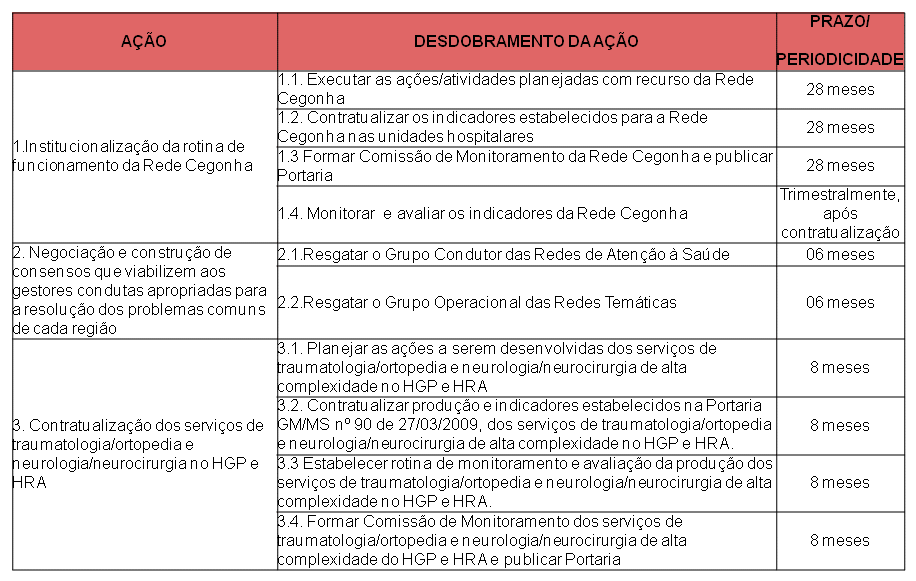 REVISÃO DA PORTARIA SES-TO Nº 761/2015 
GRUPO CONDUTOR DA RAS
ATRIBUIÇÕES DO GRUPO CONDUTOR
Articular, coordenar, integrar e validar os processos de implantação e implementação da Rede de Atenção à Saúde - RAS em seus diversos componentes e fases com base nas Diretrizes e Estratégias orientadoras;
Propor estratégias de trabalho que promova a sincronia e integração das áreas no processo de implantação e implementação da RAS;
Manter-se mobilizado estrategicamente em cada fase de implantação e implementação da RAS;
Apoiar a organização dos processos de trabalho da Vigilância em Saúde e Atenção Primária a Saúde, nos pontos de atenção secundária e terciária, nos sistemas de apoio, logísticos e de governança voltados para implantação e implementação da RAS;
Promover o alinhamento dos atributos de organização da RAS para o alcance do modelo de atenção à saúde preconizado;
Atuar como Grupo de apoio político junto ao grupo operacional das redes temáticas; 
Zelar pelo monitorar e avaliar o processo de implantação/implementação da RAS.

Parágrafo Único. O Grupo Condutor poderá convocar quando necessário, técnicos de qualquer setor da SESAU para apoiar o grupo na implantação/implementação da RAS.
ATRIBUIÇÕES DO GRUPO OPERACIONAL
Mobilizar os dirigentes políticos do SUS e outros parceiros  em cada fase;

Propor e operacionalizar estratégias de trabalho que promova a sincronia e integração das áreas no processo de implantação e implementação da RAS;

 Apoiar a organização dos processos de trabalho voltados a implantação/implementação da rede;

Identificar e apoiar a solução de possíveis pontos críticos em cada fase; e 

Monitorar e avaliar o processo de implantação/implementação da rede.
ATRIBUIÇÕES E RESPONSABILIDADES NO PROCESSO ORGANIZATIVO DA REDE DE ATENÇÃO À SAÚDE:
Superintendência de Governança de Estratégias e de Integração?

Superintendências de Assuntos Jurídicos?

Superintendências de Administração?

Superintendências de Unidades Próprias?

Superintendências de Central de Licitação?

Superintendência Executiva do Fundo Estadual de Saúde?
ATRIBUIÇÕES E RESPONSABILIDADES NO PROCESSO ORGANIZATIVO DA REDE DE ATENÇÃO À SAÚDE
Secretário e Subsecretária de Estado da Saúde:
Coordenar?? o Grupo Condutor de Redes de Atenção à Saúde – RAS;
Fundamentar suas decisões políticas e técnicas com base no planejamento, monitoramento e avaliação das RAS no Estado do Tocantins;
Promover a articulação com as Superintendências, na solução dos problemas apresentados; 
Promover a articulação política entre os entes federados, Controle Social, COSEMS e outros parceiros na construção do projeto Político da Implantação/implementação da RAS, bem como na solução dos possíveis problemas;
Promover a articulação com o poder legislativo e judiciário sobre construção do projeto Político da Implantação/implementação da RAS e seus desdobramentos.
Apontar e definir prioridades no processo organizativo da RAS no Estado do Tocantins;
Coordenar, orientar e os processos orçamentários e financeiros destinados à implantação da RAS.
ATRIBUIÇÕES E RESPONSABILIDADES NO PROCESSO ORGANIZATIVO DA REDE DE ATENÇÃO À SAÚDE
Superintendência de Planejamento

Viabilizar e articular os processos de trabalho do Grupo Condutor de RAS com os diversos setores envolvidos no processo no Estado;
Garantir a logística necessária para o funcionamento do Grupo Condutor de RAS;
Emitir parecer sobre a avaliação da compatibilidade das propostas (planos) na organização de RAS, no que concerne a disponibilidade orçamentária e financeira;
Incentivar e apoiar o processo de construção e pactuação dos Planos de Ação Regional das RAS nas instâncias de governança do SUS;
Coordenar as ações de descentralização do SUS, no contexto de um Planejamento Regional Integrado;
Prestar cooperação técnica aos municípios e aos setores da SESAU para o aperfeiçoamento operacional das RAS.
ATRIBUIÇÕES E RESPONSABILIDADES NO PROCESSO ORGANIZATIVO DA REDE DE ATENÇÃO À SAÚDE
Superintendência de Vigilância, Promoção e Proteção à Saúde:
 Elaborar e divulgar informações e análise de situação da saúde que permitam estabelecer prioridades e avaliar o impacto das ações de saúde, bem como subsidiar a formulação de políticas da RAS;
 Coordenar a execução das atividades relativas à disseminação do uso da metodologia epidemiológica na SESAU, para subsidiar a formulação, a implementação e a avaliação das ações de implantação da RAS;
 Fomentar e implementar o desenvolvimento de estudos e pesquisas que contribuam para o aperfeiçoamento das RAS no Estado do Tocantins;
 Participar na definição e elaboração das linhas de cuidado a serem adotadas no processo de organização das RAS de forma integrada com outras áreas afins;
ATRIBUIÇÕES E RESPONSABILIDADES NO PROCESSO ORGANIZATIVO DA REDE DE ATENÇÃO À SAÚDE
Superintendência de Vigilância, Promoção e Proteção à Saúde (cont..)
 Prestar cooperação técnica aos municípios para o aperfeiçoamento operacional das RAS;
 Colaborar para o desenvolvimento de ações estratégicas voltadas para a reorientação do modelo de atenção à saúde, tendo como eixo estruturante as ações de atenção primária em saúde priorizando as doenças e agravos de maior relevância no Estado;
 Compatibilizar as propostas (planos) na organização da RAS, no que concerne a disponibilidade orçamentária e financeira em conjunto com a Superintendência de Planejamento do SUS;
 Orientar as áreas técnicas nos seus planos de implantação da RAS no que concerne a elaboração e acompanhamento das obras considerando às normas sanitárias.
ATRIBUIÇÕES E RESPONSABILIDADES NO PROCESSO ORGANIZATIVO DA REDE DE ATENÇÃO À SAÚDE
Superintendência Gestão Profissional e Educação na Saúde
Promover a capacitação de recursos humanos com enfoque na RAS articuladas com as áreas técnicas da SESAU e com os gestores municipais;
Planejar, coordenar e apoiar as atividades relacionadas ao trabalho e à educação na área de saúde;
Fomentar e implementar o desenvolvimento de estudos e pesquisas que contribuam para o aperfeiçoamento das RAS no Estado do Tocantins.
ATRIBUIÇÕES E RESPONSABILIDADES NO PROCESSO ORGANIZATIVO DA REDE DE ATENÇÃO A SAÚDE
Superintendência de Políticas de Atenção à Saúde
  Coordenar a formulação e implementação das Políticas de Atenção à Saúde em articulação com as áreas afins da Secretaria de Estado da Saúde, municípios e do Ministério da Saúde;
 Implantar, implementar e monitorar a efetivação das normas e padrões técnicos de qualidade na atenção à saúde;
 Prestar cooperação técnica aos municípios para o aperfeiçoamento operacional das RAS;
 Promover o desenvolvimento de ações estratégicas voltadas para a reorientação do modelo de atenção à saúde, tendo como eixo estruturante as ações de atenção primária em saúde;
 Acompanhar a tramitação das propostas de projetos (planos) nas instâncias de intergestoras do SUS;
AS ATRIBUIÇÕES E RESPONSABILIDADES NO PROCESSO ORGANIZATIVO DA REDE DE ATENÇÃO À SAÚDE
Superintendência de Políticas de Atenção à Saúde (CONT...)
Elaborar e acompanhar, conforme descriminado no orçamento, os termos de referência como também de todas as etapas dos processos de aquisição para consecução dos objetivos delineados;
 Desenvolver mecanismos de gestão, de controle, de monitoramento e de avaliação das ações voltadas à organização e implementação da RAS;
 Participar na definição e elaboração das linhas de cuidado a serem adotadas no processo de organização das RAS de forma integrada com outras áreas afins;
 Compatibilizar as propostas de projetos (planos) na organização da RAS, no que concerne a disponibilidade orçamentária e financeira em conjunto com a Superintendência de Planejamento do SUS.
ATRIBUIÇÕES E RESPONSABILIDADES NO PROCESSO ORGANIZATIVO DA REDE DE ATENÇÃO À SAÚDE
Superintendência de Políticas de Atenção à Saúde (CONT...)
Elaborar e acompanhar, conforme descriminado no orçamento, os termos de referência como também de todas as etapas dos processos de aquisição para consecução dos objetivos delineados;
 Desenvolver mecanismos de gestão, de controle, de monitoramento e de avaliação das ações voltadas à organização e implementação da RAS;
 Participar na definição e elaboração das linhas de cuidado a serem adotadas no processo de organização das RAS de forma integrada com outras áreas afins;
 Compatibilizar as propostas de projetos (planos) na organização da RAS, no que concerne a disponibilidade orçamentária e financeira em conjunto com a Superintendência de Planejamento do SUS.
Marcelo de Carvalho Miranda
Governador do Estado do Tocantins


Marcos Esner Musafir
Secretário de Estado da Saúde


Marcus Senna Calumby
Subsecretário da Saúde
Contato: 
Superintendência de Planejamento
Diretoria de Instrumentos de Planejamento para Gestão do SUS
Gerência de Desenvolvimento e Políticas de Saúde
rastocantins@gmail.com
(63) 3218-1025